Child Exploitation Pathway Overview
Ensure that every attempt is made to engage and seek consent from the child and their parents
Work together where more than one agency is involved with the child and/or their family.
Where you suspect a child is experiencing modern slavery report it. If you are a first responder; make a National Referral Mechanism referral and engage with ongoing processes where you remain involved.
Report non child specific information about anti-social or criminal activity or behaviour which indicates that exploitation may be occurring to West Mercia Police. See Intelligence Reporting Information
Concern
that a child is at 
risk of exploitation
Being exploited (Immediate
 risk of significant harm?
Level of support
Risk Assessment
Immediately 
report concerns to Compass and/or Police.
Child is discussed at 
Multi-Agency Child Exploitation Triage.

(Risk level and multi-agency actions are agreed)
Vulnerable
Early Help
Regularly review Child Exploitation Risk Assessment
Evidence of Modern Slavery?
Initiate/engage with 
multi-agency disruption activities
Groomed and/or targeted
Complete and send Child
Exploitation
Risk
Assessment Tool to Compass
Targeted Early Help
Social Work Assessment to be considered where appropriate 
Every 3 months: Review Child Exploitation Risk Assessment.
Risks present 
but not immediate?
Being Exploited
Complex/Significant: Initial strategy discussion to decide on safeguarding actions.
Every 3 months: Review Child Exploitation Risk Assessment.
Child at risk of Radicalisation?
Also refer to Prevent
Follow Adult:
 Working with Risk Guidance
Safeguarding Process
Adult also at risk?
Multi-Agency Child Exploitation Panel
Reviews and monitors all children assessed as “Being Exploited” and considers the multi-agency contextual response to support the prevention and disruption of child exploitation in Shropshire.
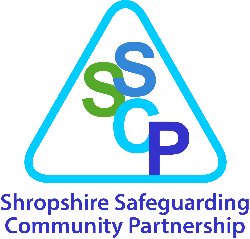